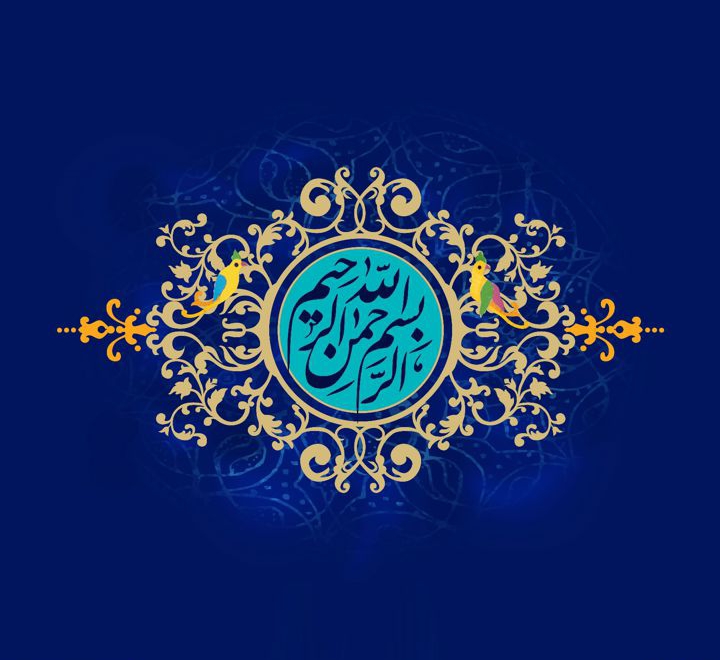 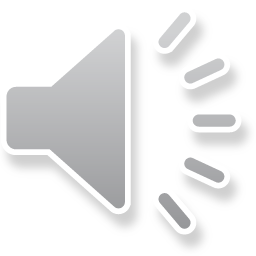 گزارش هفته پژوهش و فناوری استان ............
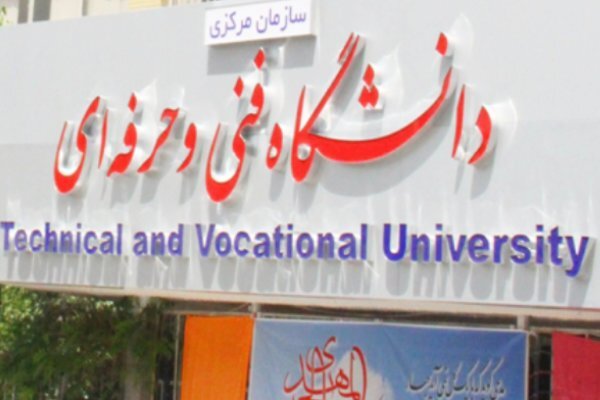 مراکز زیرمجموعه استان ............
www.msrt-expo.ir
تجلیل از پژوهشگران برتر
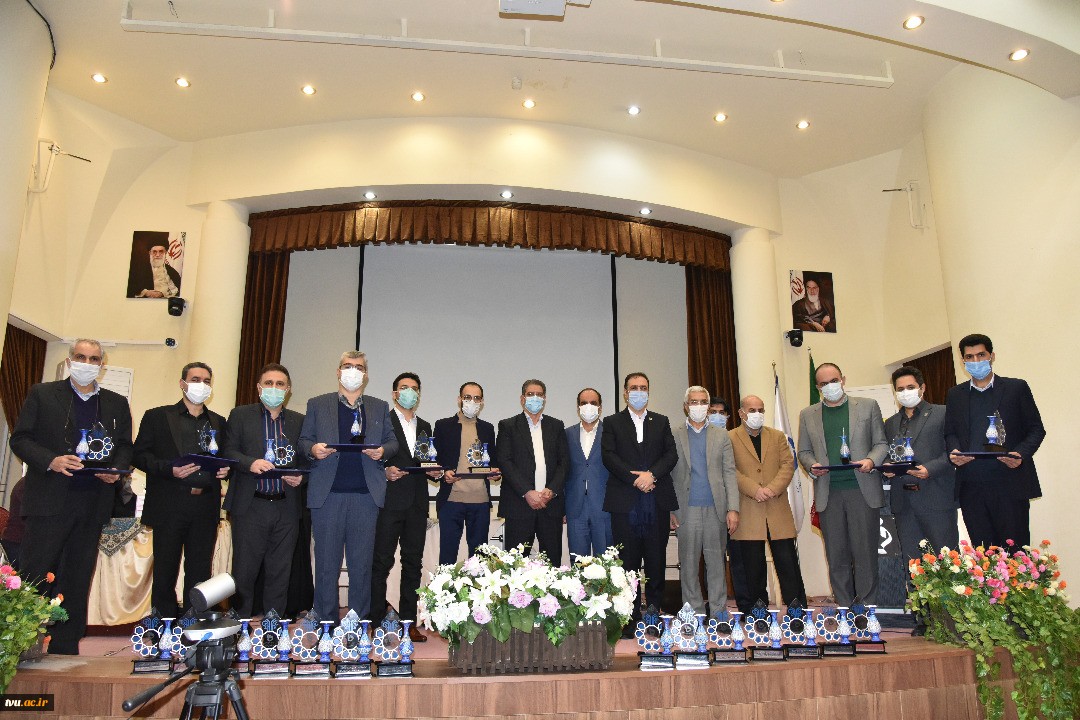 www.msrt-expo.ir
عنوان برنامه: ....................................
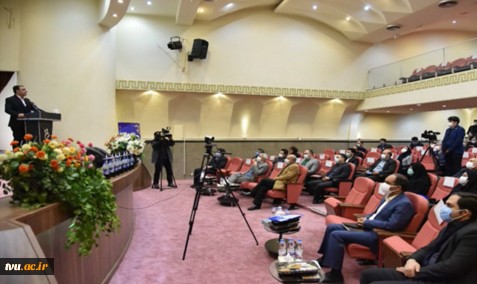 نمایشگاه دستاوردهای پژوهش و فناوری- آذر 1399
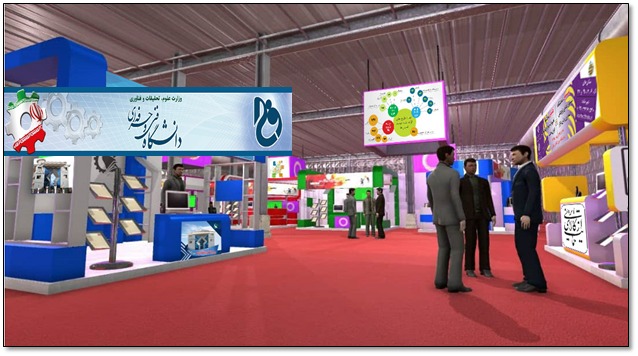 www.msrt-expo.ir
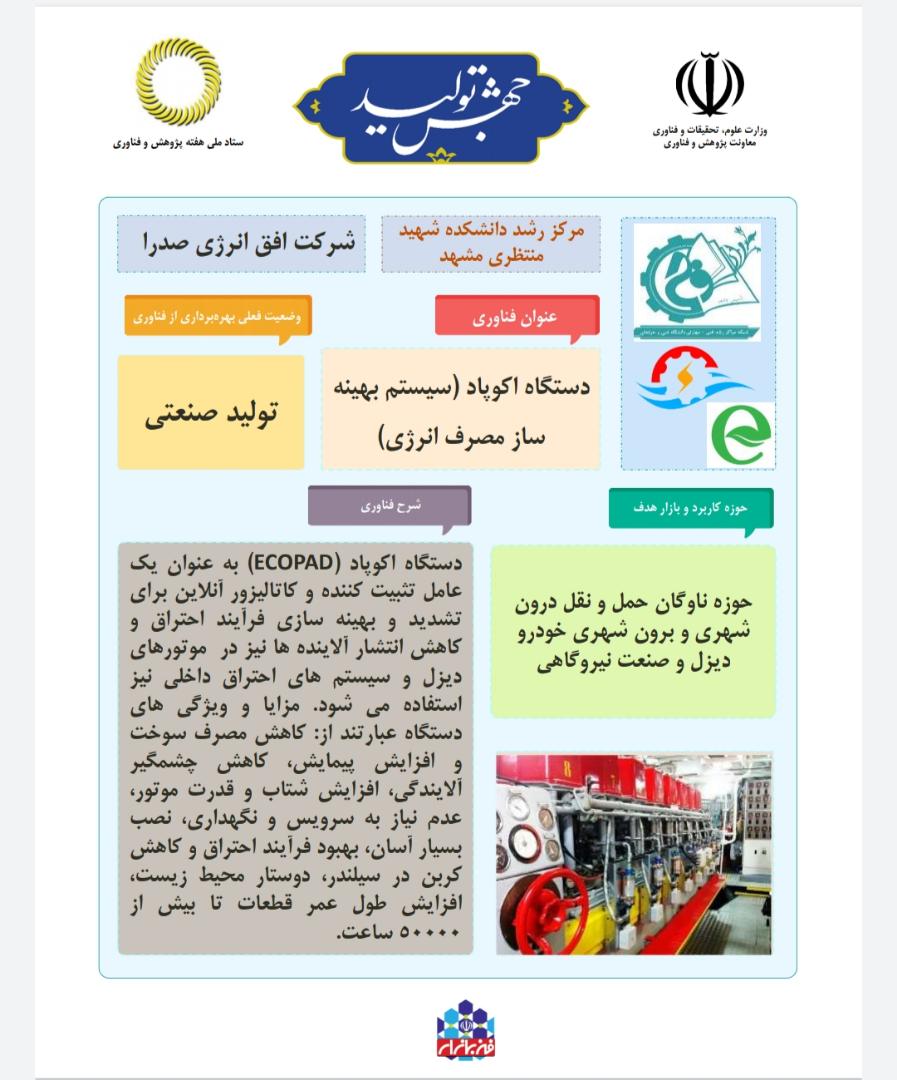 طرح‌های منتخب مسابقه دست آوردهای پژوهشی
دستگاه ...

مرکز ....
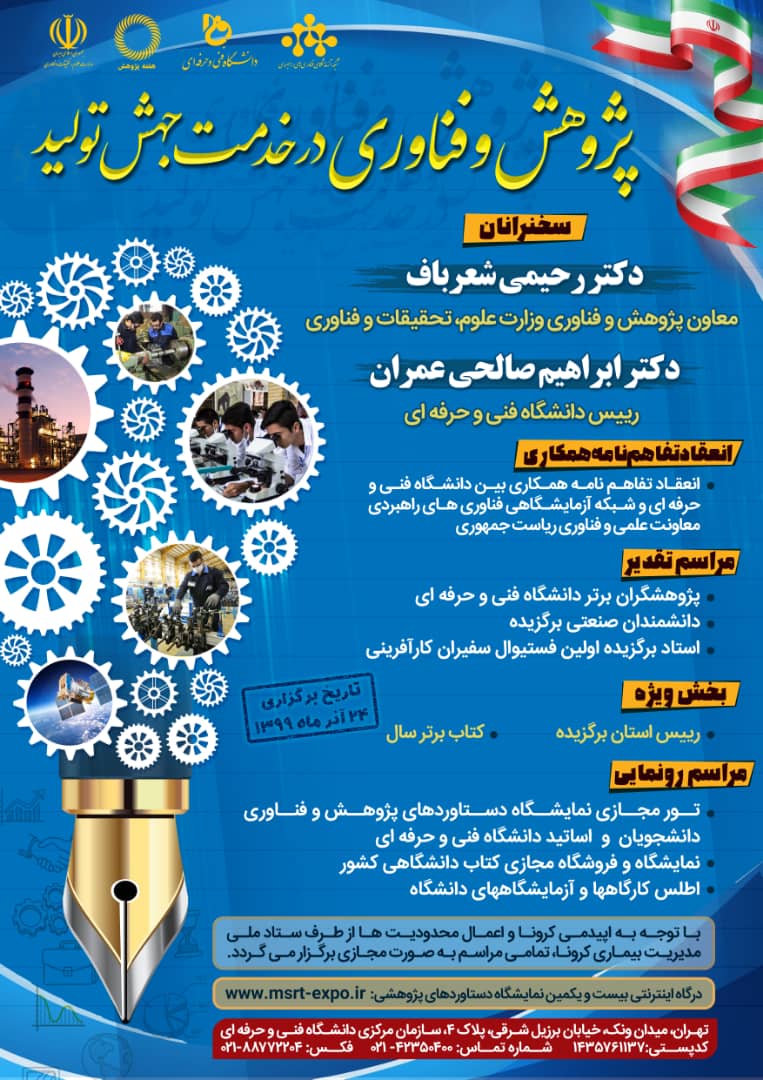 پوستر
تاریخ برگزاری:

25 آذر 1399
گزارش تصویری هفته پژوهش و فناوری استان .....
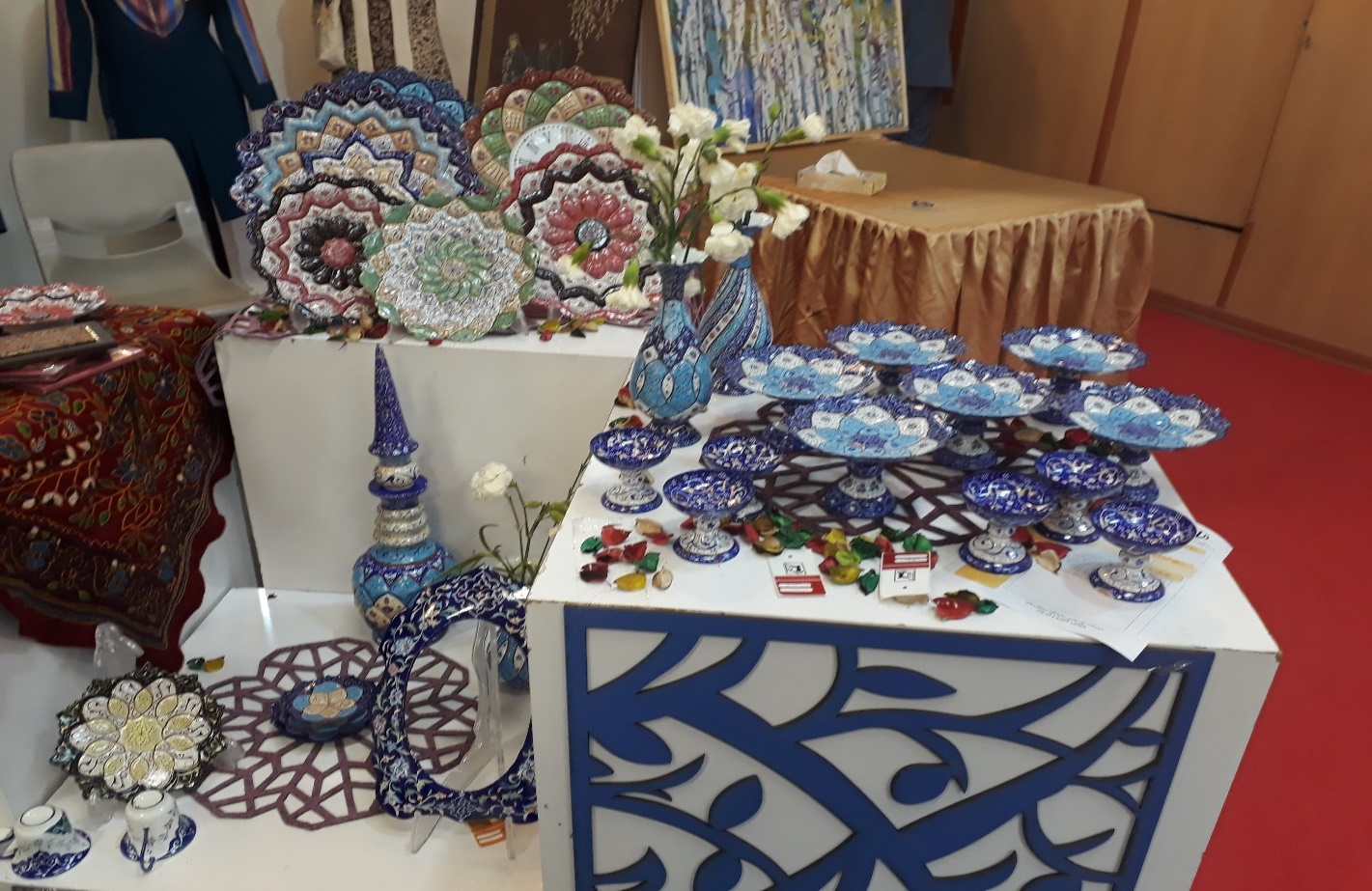 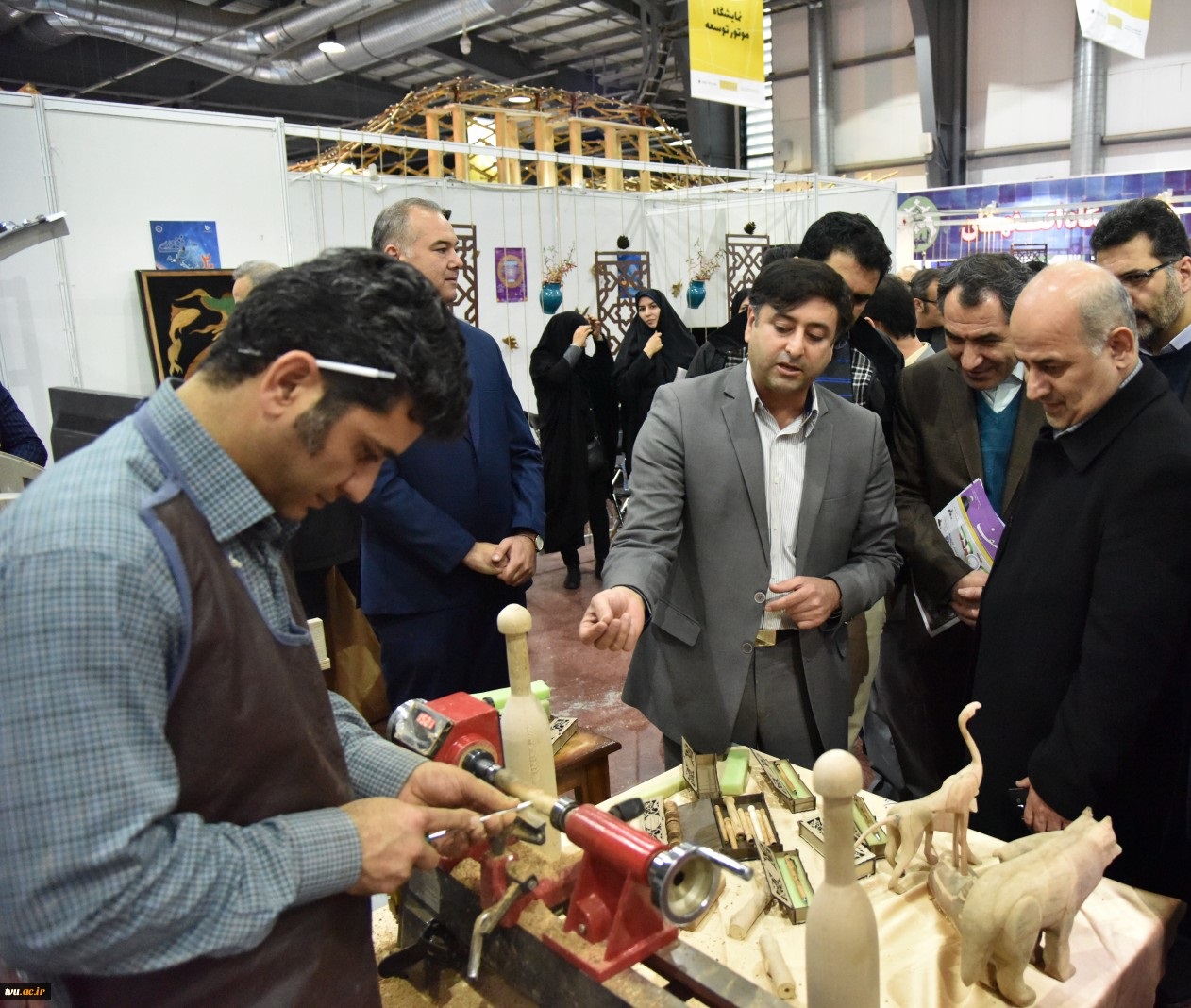 با تشکر از توجه شما